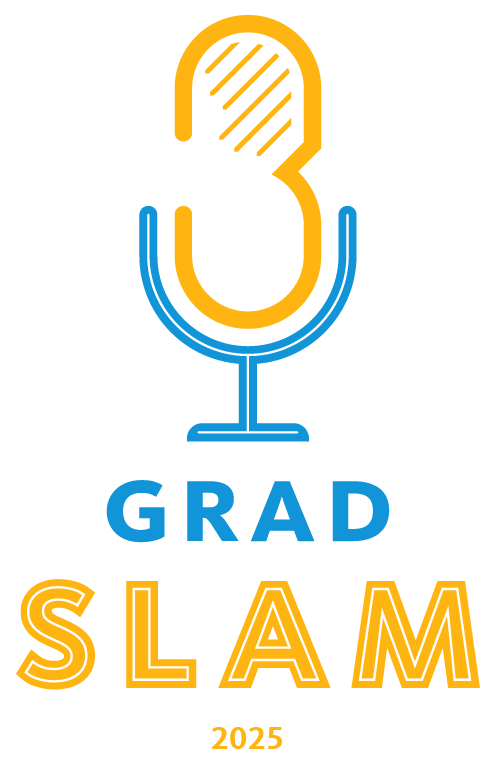 Name

Department
Title of your Talk